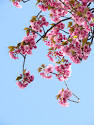 WELCOME TO EVERYBODY
INTRODUCTION
Khalidur  rahman
Asst. teacher
Joginimura High school
Sherpur sadar sherpur
01995291979
khalidurr82@gmail.com
Have you ever crossed a river by a country boat?
Open your eft book page at 45 and read the passage silently.
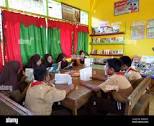 Learning outcomes:
After completing the lesson the students will be able to :
Explain about the passage The ferry boat.
Will be able to answer the questions .
Will be able to  explain about any of personal experiences.
Write down the meaning  of the words given below.
Cross,happen,shopping,shoulder,cross,plying,had to ,fery boat,sunset,weather,getting bad,blow,cloud,move,get into,shout,listen to,board,causalities,passangers,swam,lost,stuff,carry,such as,overcrowded, wait.
Group work
Discuss in groups and write answers to these questions.
1.why did some people have little  or no patience whwn the ferry boat was in danger of sinking?
“ no more, no more,please wait. “ who said this?explain.
If we have too many passangers at a bus stand  or a train station , what may happen?
Evaluation.
Tell something about your one  of personal experiences of a journey by boat, by bus or  by train.
Home work
Write down a paragraph on a ferry boat.
Thank you everybody.